Однородныечленыпредложения
Русския язык, 4 класс.
Маша печатает на ноутбуке и разговаривает по телефону.
Около дома росли голубые, красные, розовые цветы.
Придумайте предложения с однородными членами к рисункам
Придумайте предложение с однородными сказуемыми.
Придумайте предложение с однородными подлежащими
Придумайте предложение с однородными второстепенными членами предложения
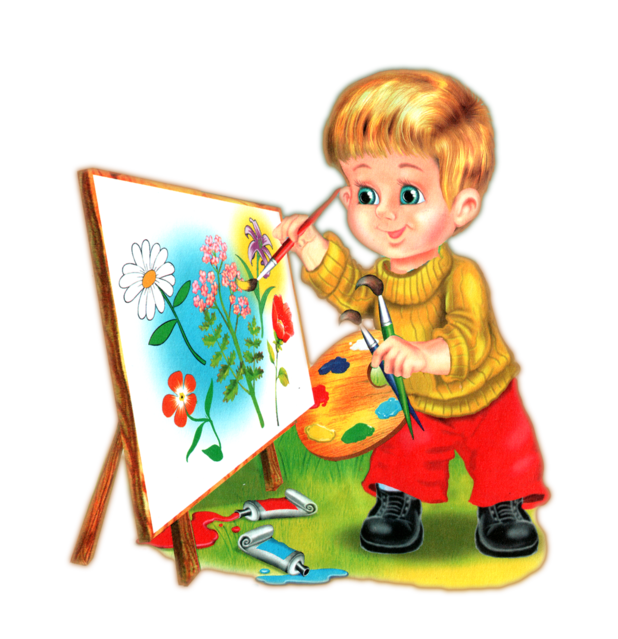 Что вы узнали об однородных членах предложения?
Однородные члены предложения:
- Слова одной и той же части речи.
- Отвечают на один и тот же вопрос.
- Относятся к одному и тому же слову в предложении.
, , .
 и .
,  и .
, а .
, но .